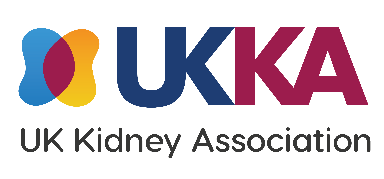 UK Renal Registry 26th Annual Report
Data to 31/12/2022
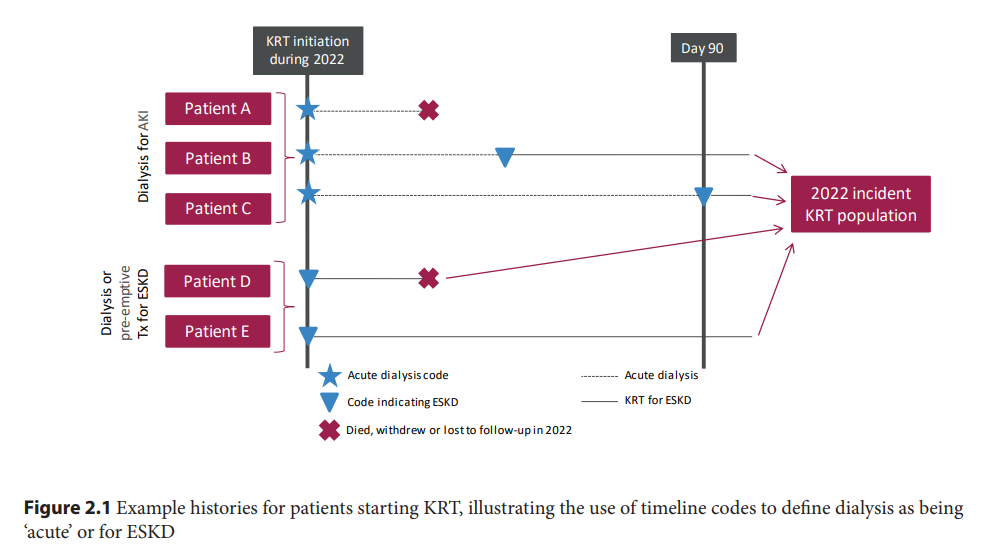 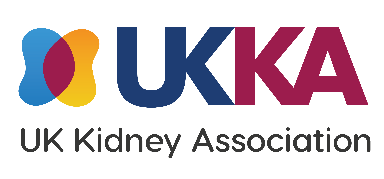 UK Renal Registry 26th Annual Report
Data to 31/12/2022
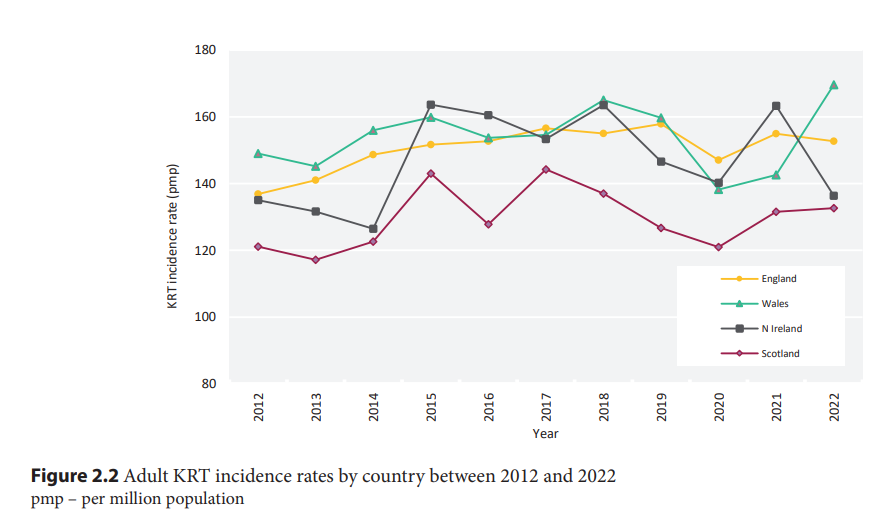 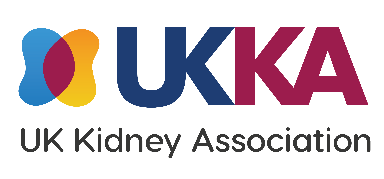 UK Renal Registry 26th Annual Report
Data to 31/12/2022
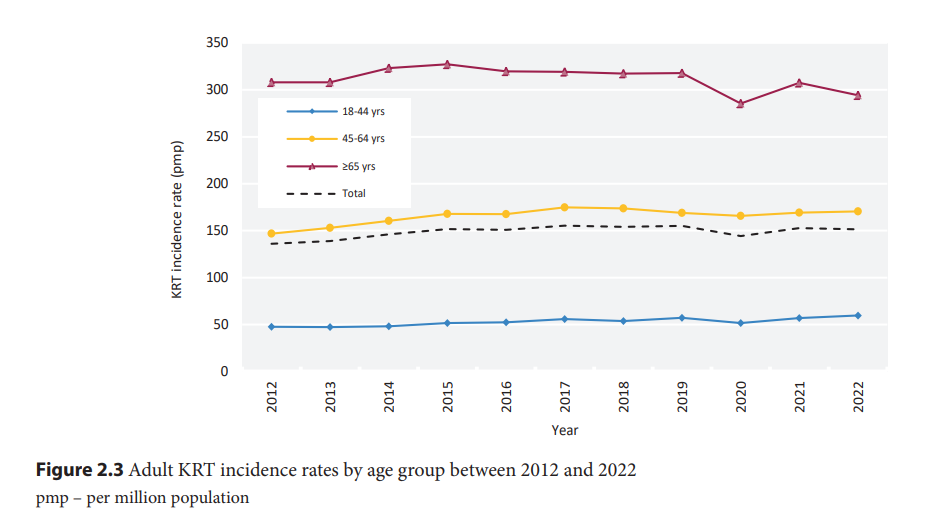 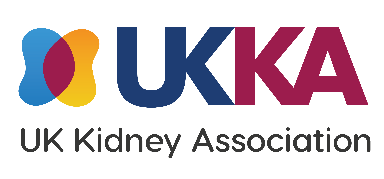 UK Renal Registry 26th Annual Report
Data to 31/12/2022
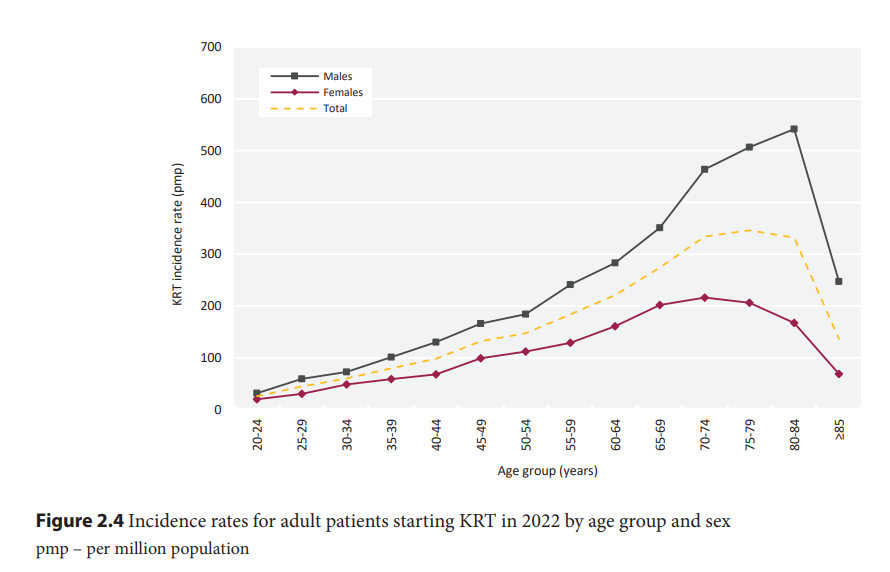 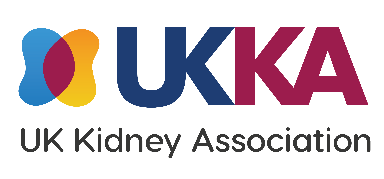 UK Renal Registry 26th Annual Report
Data to 31/12/2022
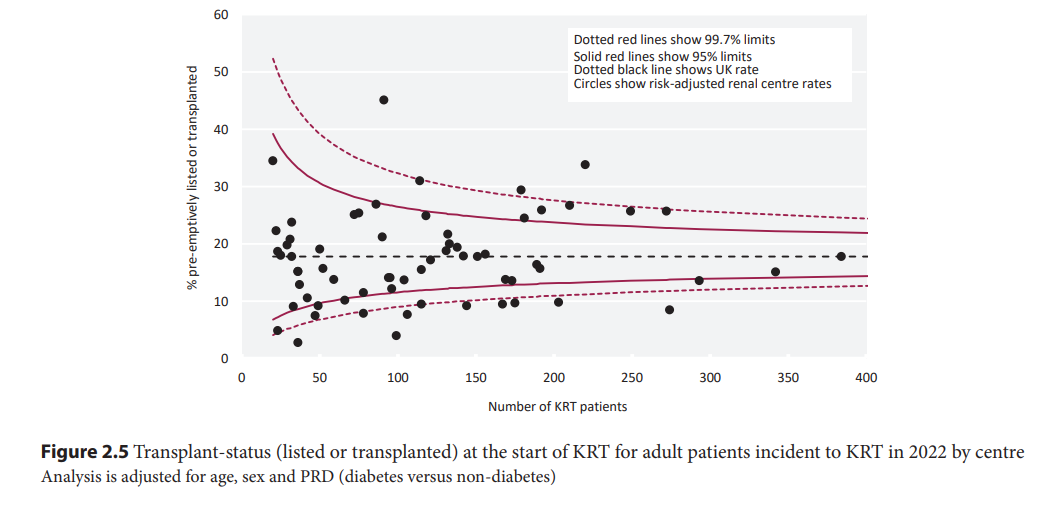 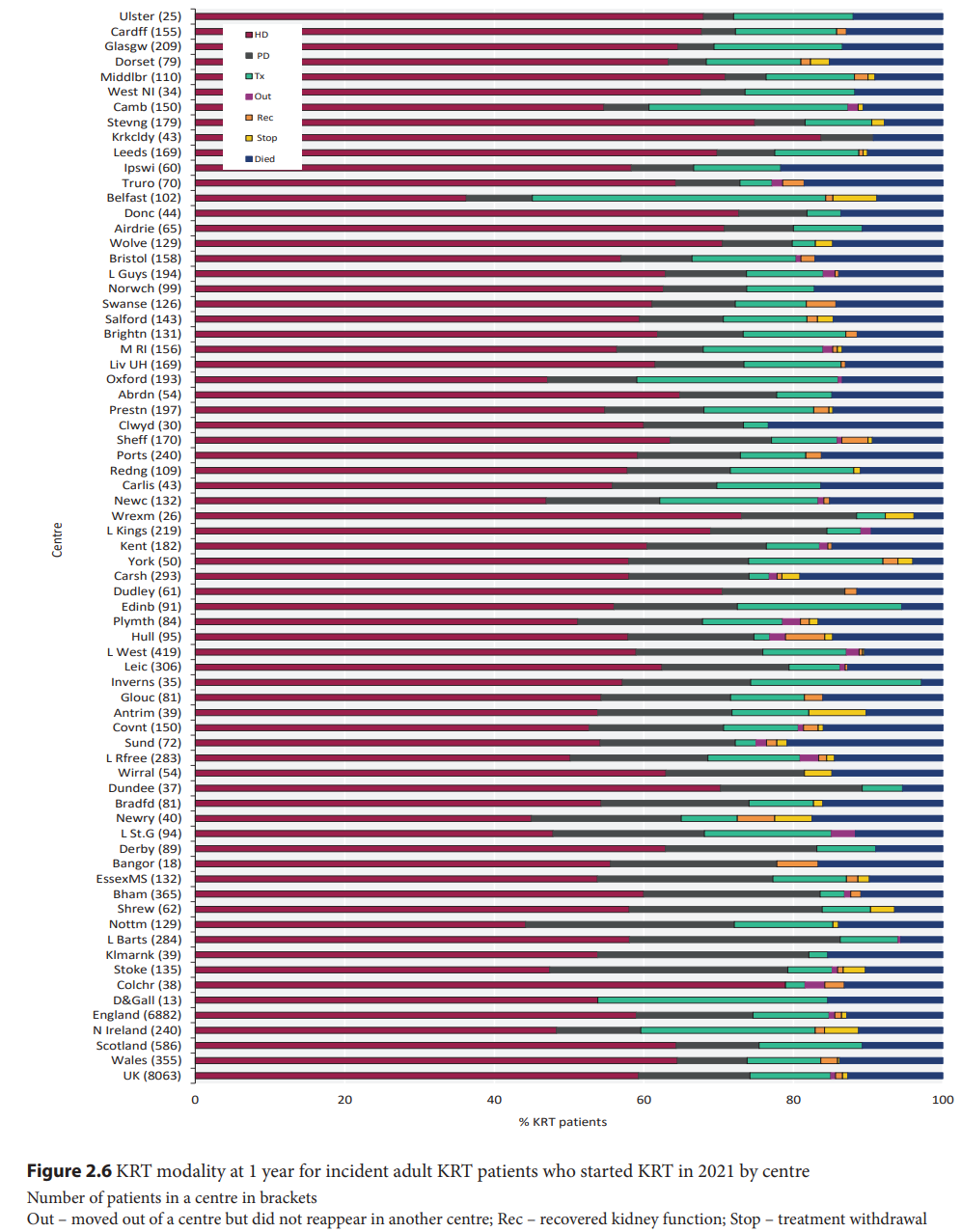 UK Renal Registry 26th Annual Report
Data to 31/12/2022
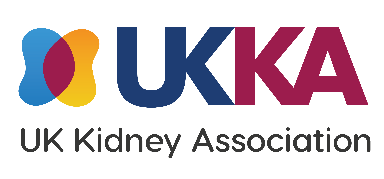 Figure 2.6 KRT modality at 1 year for incident adult KRT patients who started KRT in 2021 by centre

Number of patients in a centre in brackets
Out – moved out of a centre but did not reappear in another centre;
Rec – recovered kidney function;
Stop – treatment withdrawal
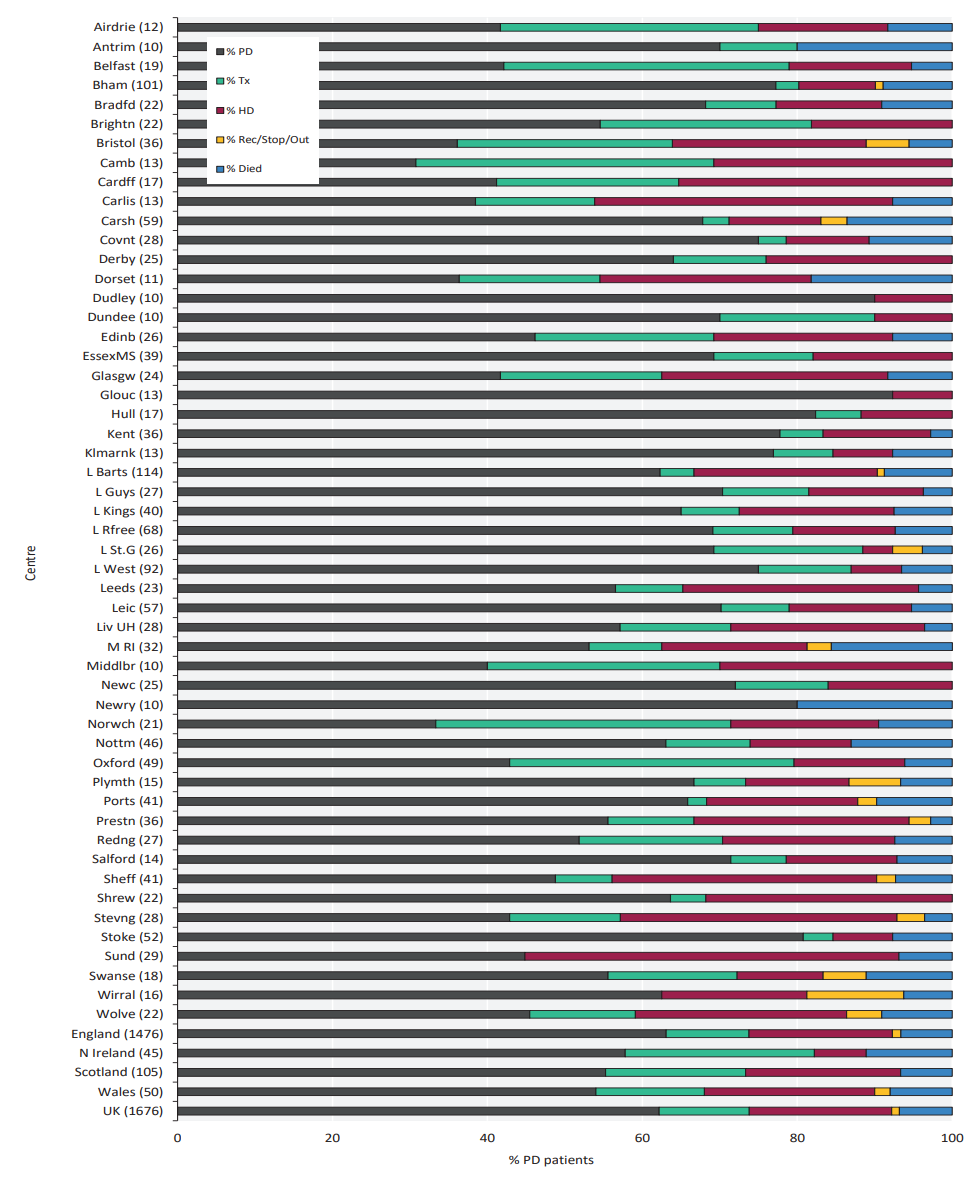 UK Renal Registry 26th Annual Report
Data to 31/12/2022
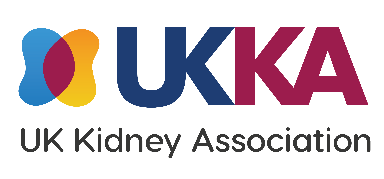 Figure 2.7 KRT modality at 1 year for incident adult PD patients who started KRT in 2021 by centre

Number of patients in a centre in brackets
Out – moved out of a centre but did not reappear in another centre;
Rec – recovered kidney function;
Stop – treatment withdrawal
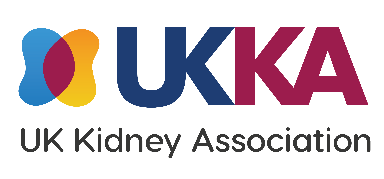 UK Renal Registry 26th Annual Report
Data to 31/12/2022
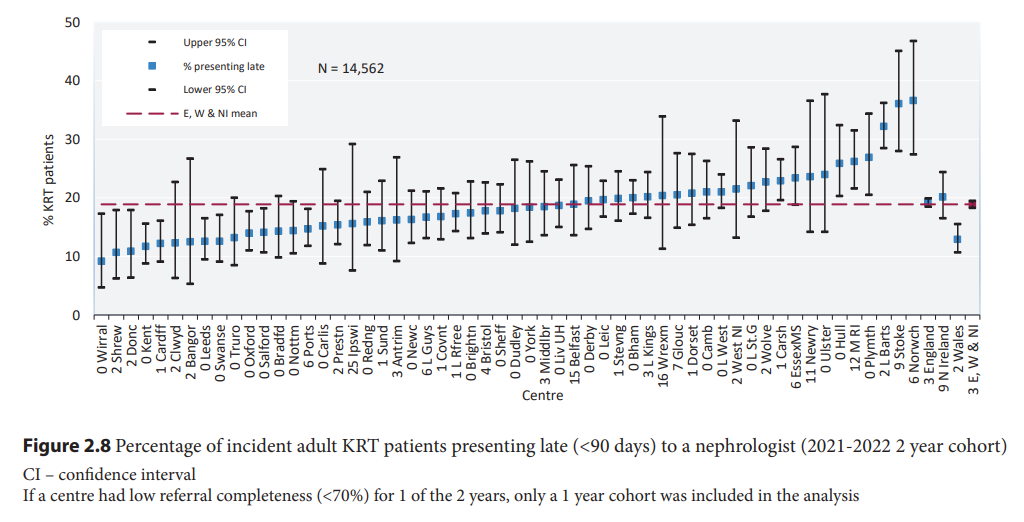 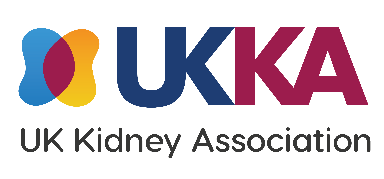 UK Renal Registry 26th Annual Report
Data to 31/12/2022
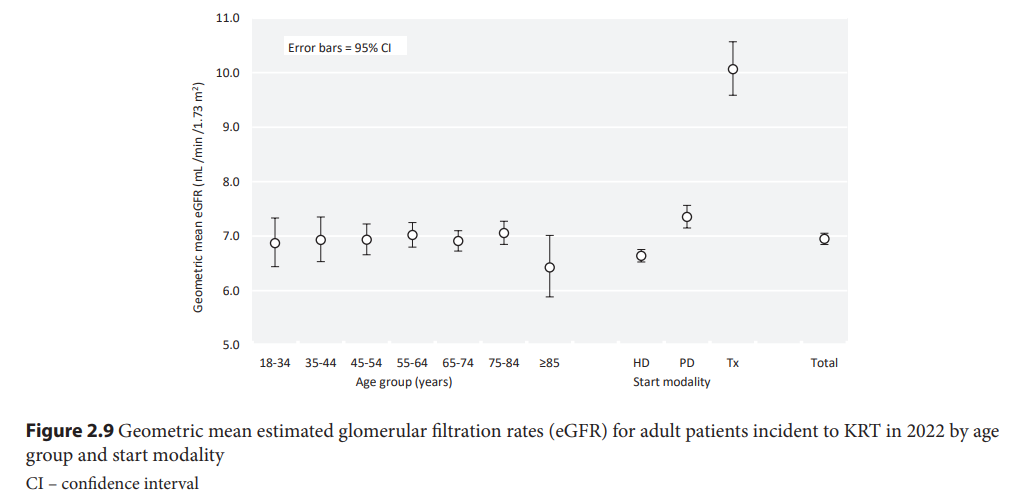 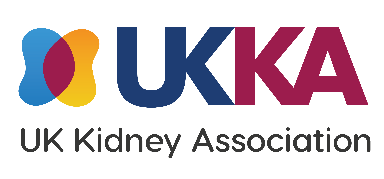 UK Renal Registry 26th Annual Report
Data to 31/12/2022
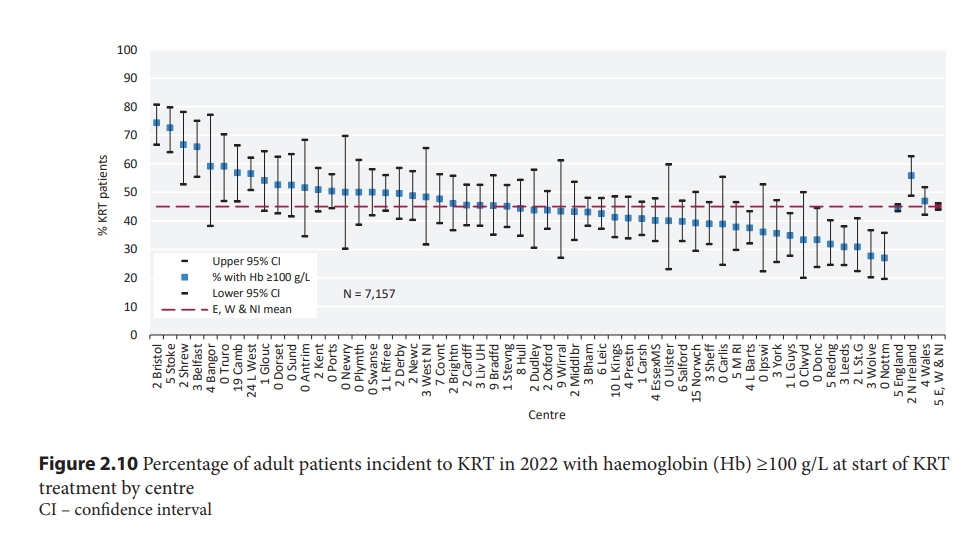 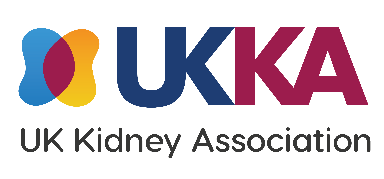 UK Renal Registry 26th Annual Report
Data to 31/12/2022
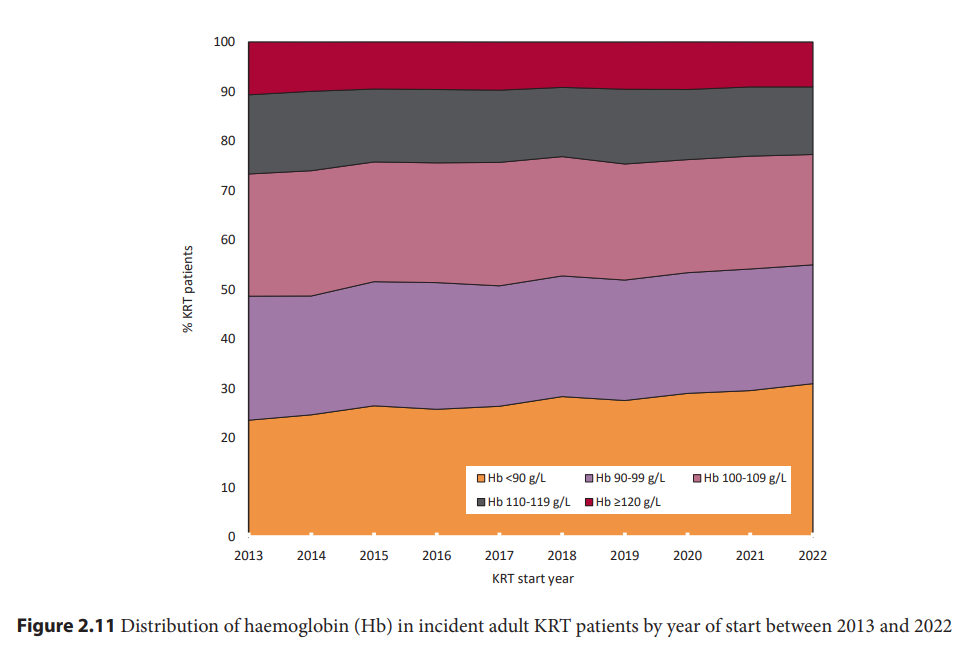 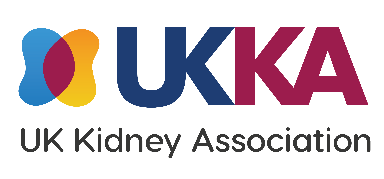 UK Renal Registry 26th Annual Report
Data to 31/12/2022
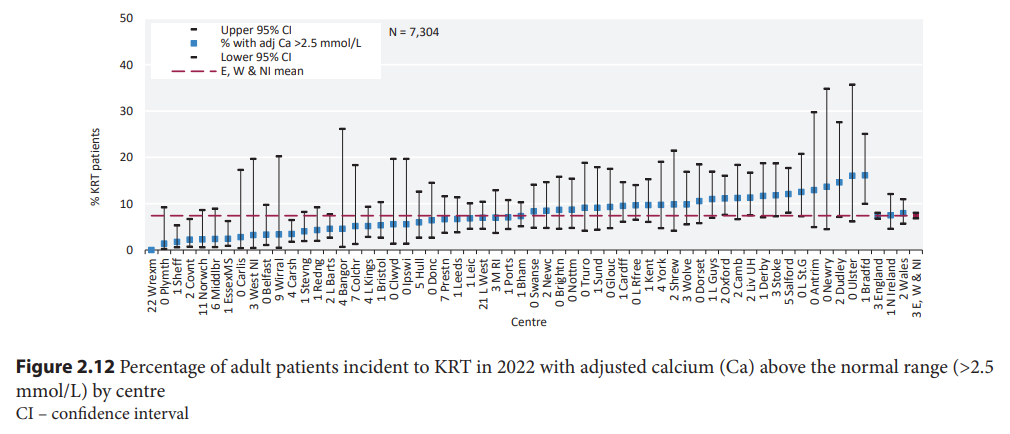 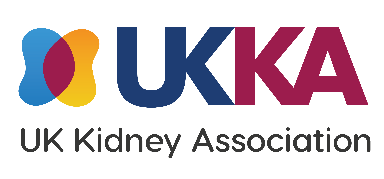 UK Renal Registry 26th Annual Report
Data to 31/12/2022
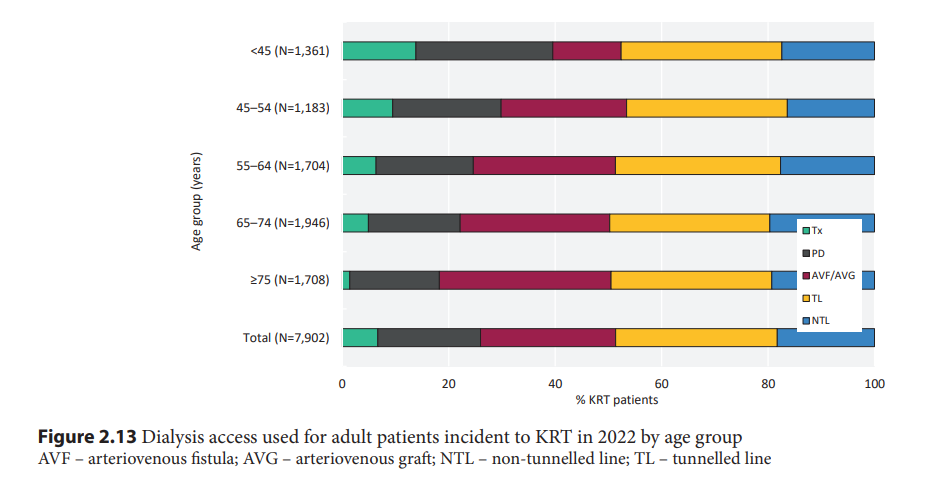 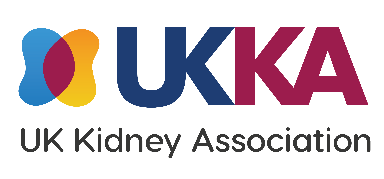 UK Renal Registry 26th Annual Report
Data to 31/12/2022
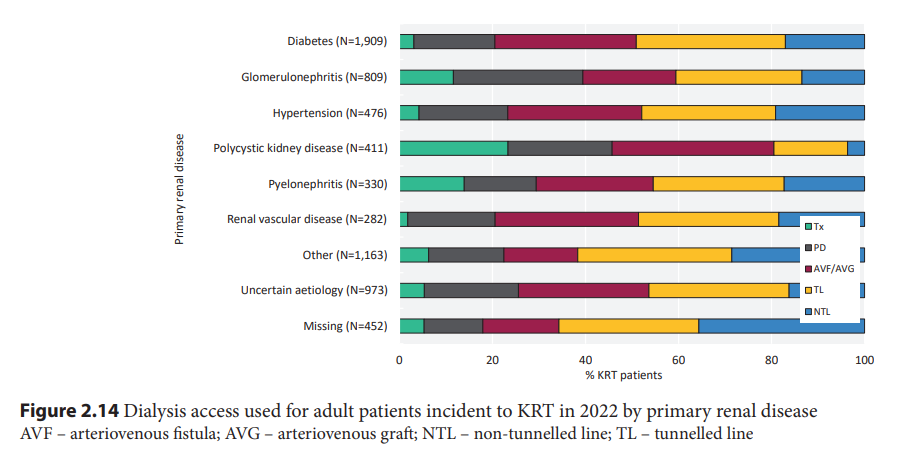 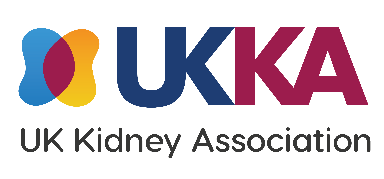 UK Renal Registry 26th Annual Report
Data to 31/12/2022
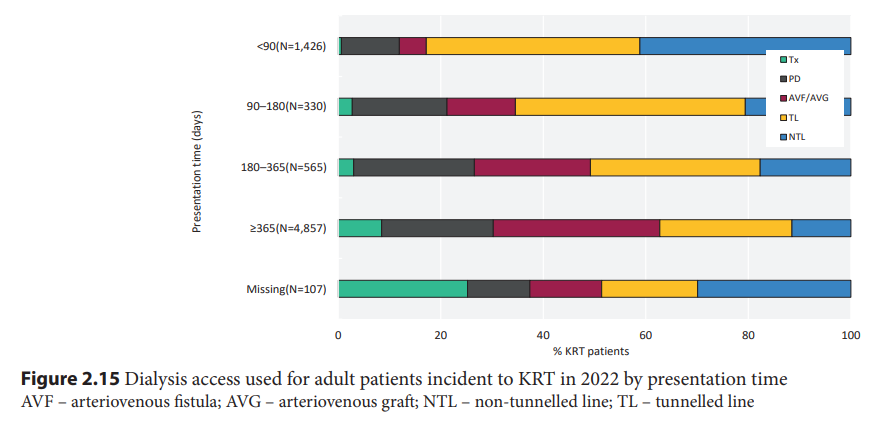 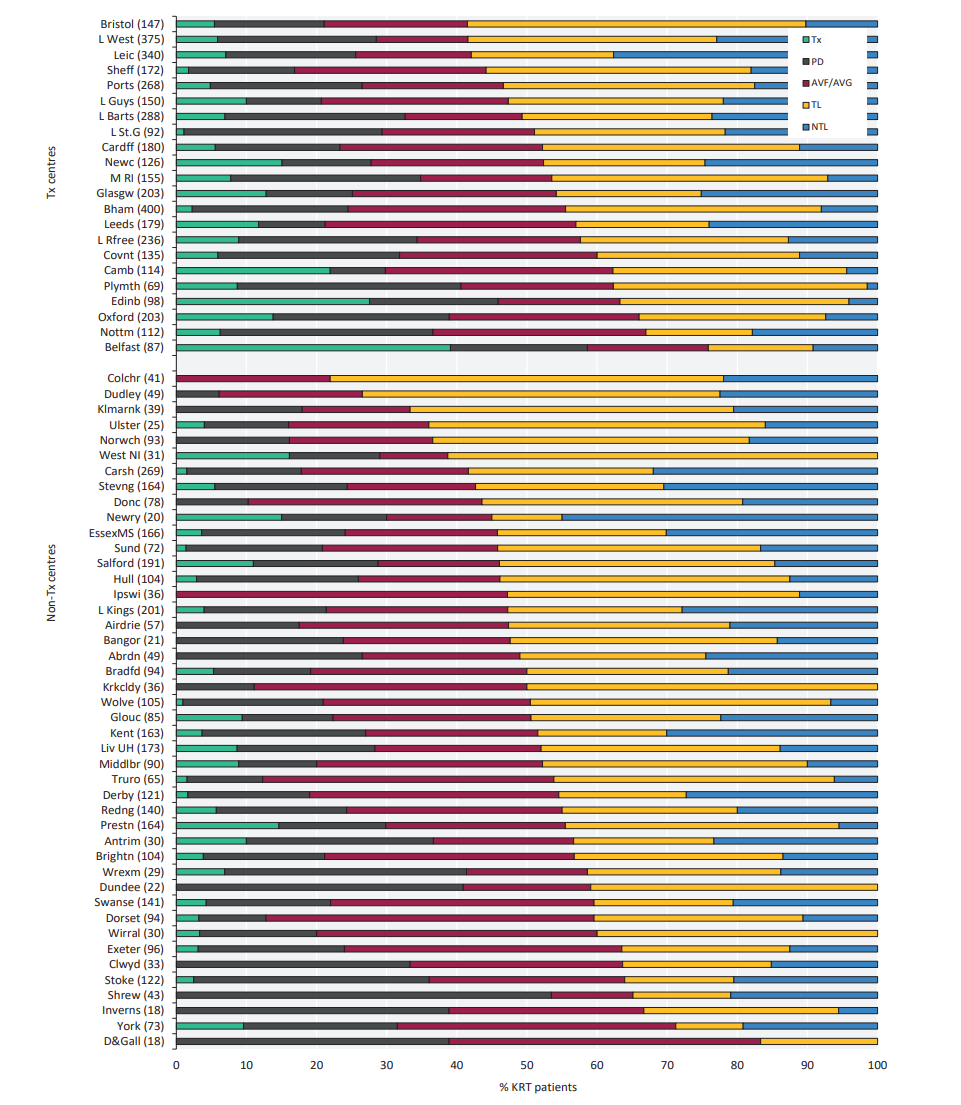 UK Renal Registry 26th Annual Report
Data to 31/12/2022
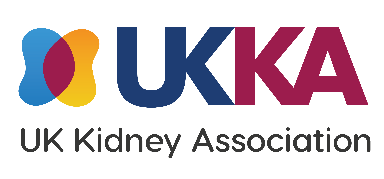 Figure 2.16 First dialysis access used for adult patients incident to KRT in 2022 by centre

Number of incident patients on KRT in a centre in brackets
Centres are ordered by decreasing use of lines
AVF – arteriovenous fistula; AVG – arteriovenous graft; NTL – non-tunnelled line; TL – tunnelled line
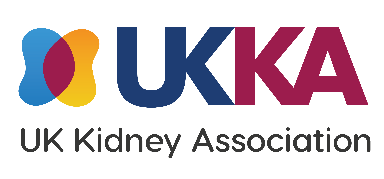 UK Renal Registry 26th Annual Report
Data to 31/12/2022
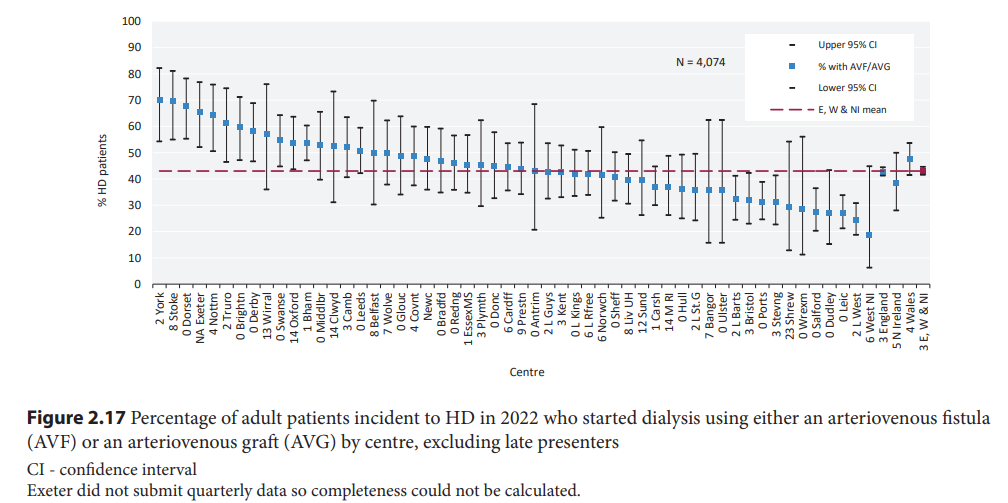 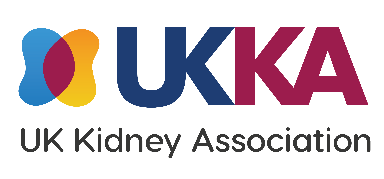 UK Renal Registry 26th Annual Report
Data to 31/12/2022
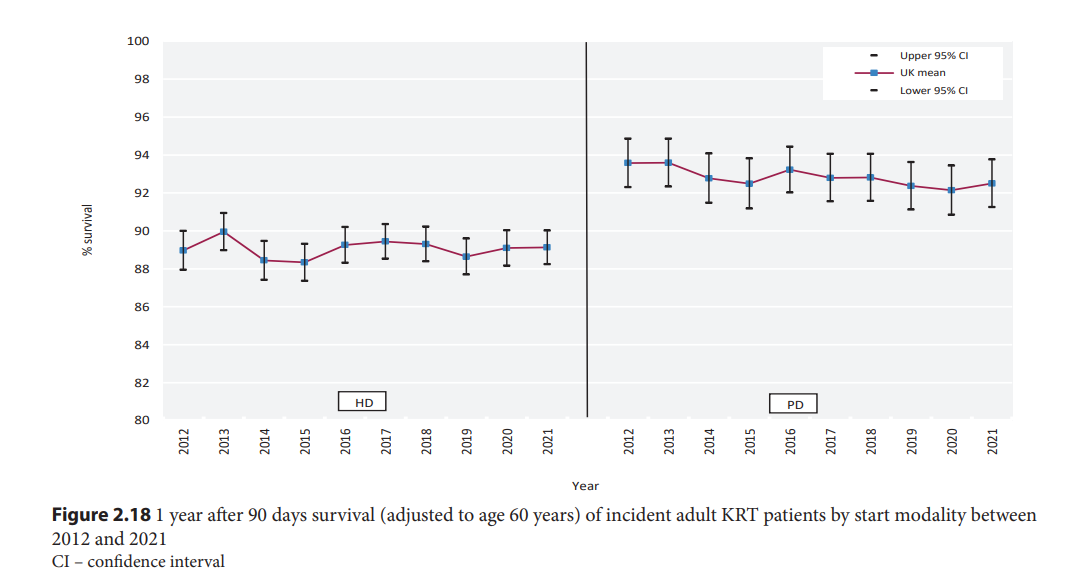 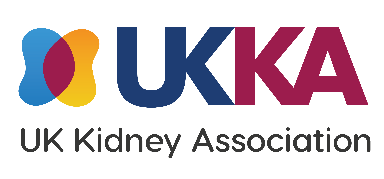 UK Renal Registry 26th Annual Report
Data to 31/12/2022
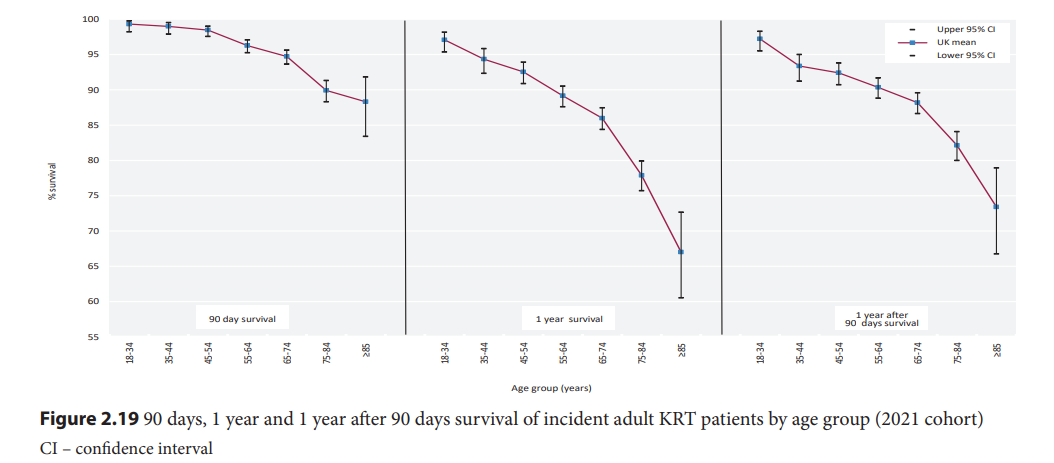 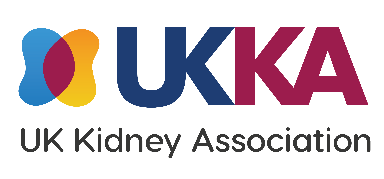 UK Renal Registry 26th Annual Report
Data to 31/12/2022
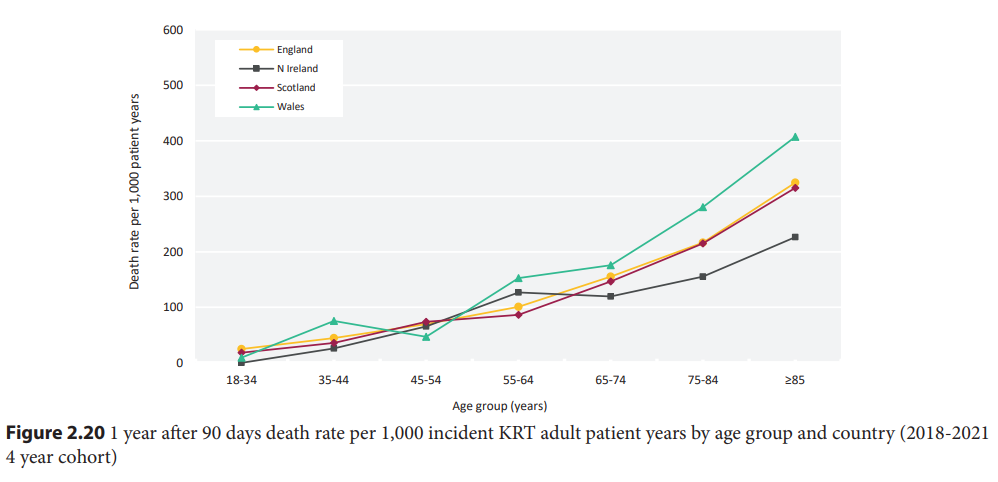 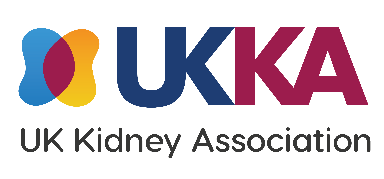 UK Renal Registry 26th Annual Report
Data to 31/12/2022
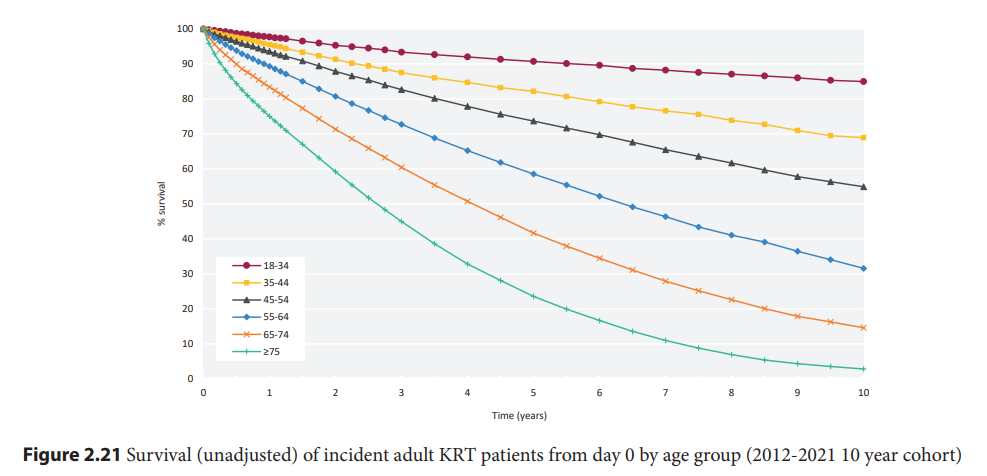 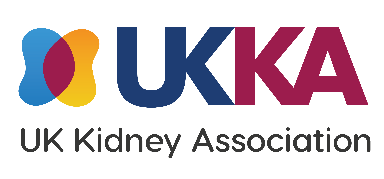 UK Renal Registry 26th Annual Report
Data to 31/12/2022
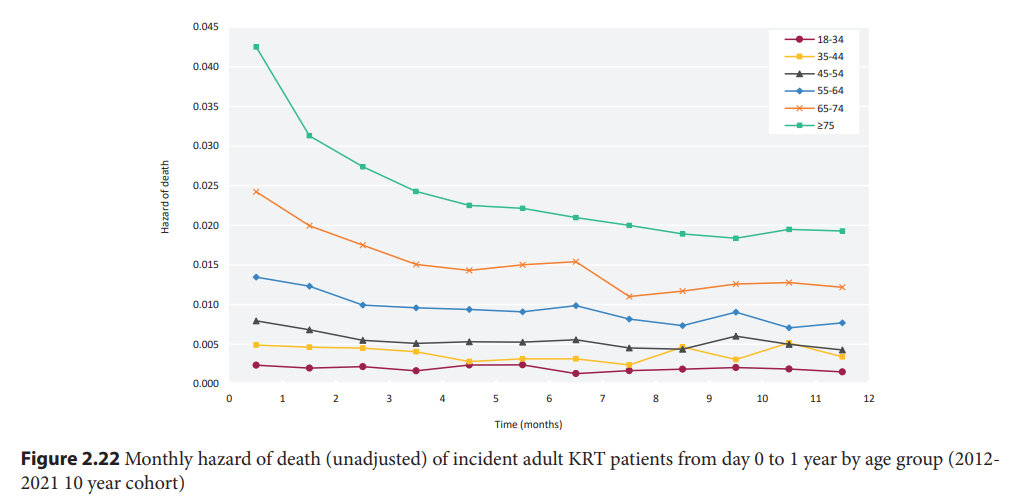 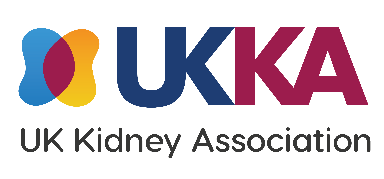 UK Renal Registry 26th Annual Report
Data to 31/12/2022
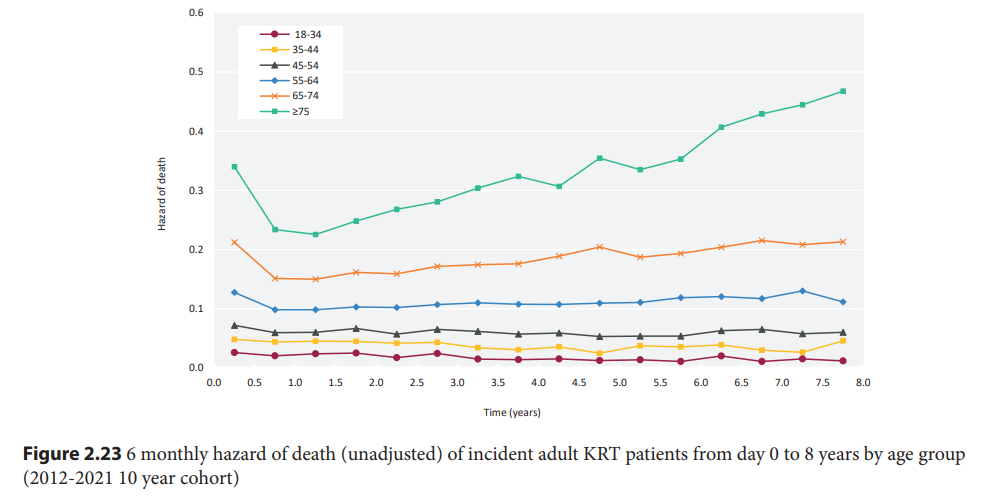 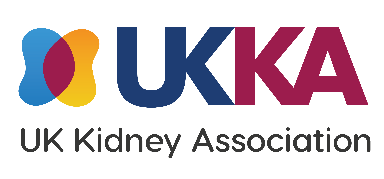 UK Renal Registry 26th Annual Report
Data to 31/12/2022
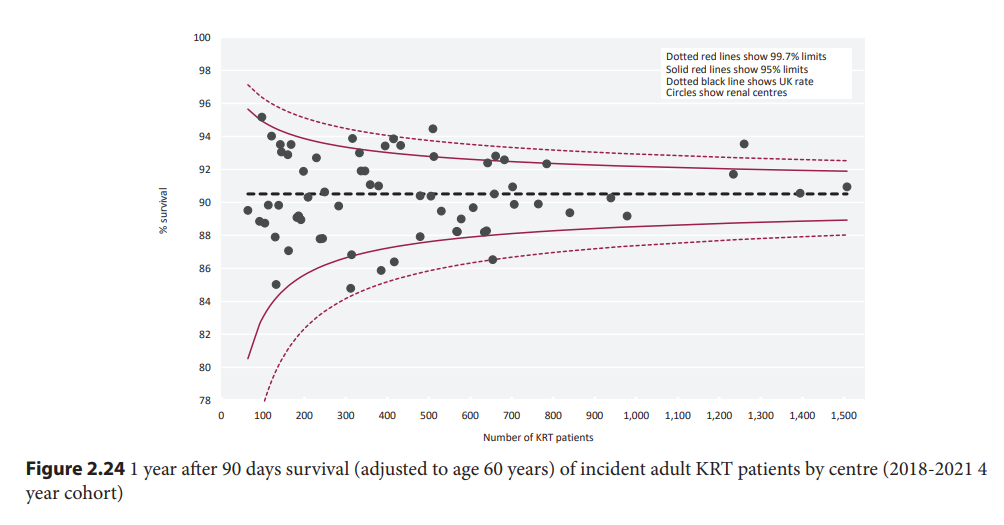 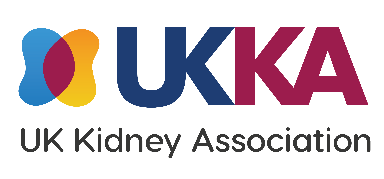 UK Renal Registry 26th Annual Report
Data to 31/12/2022
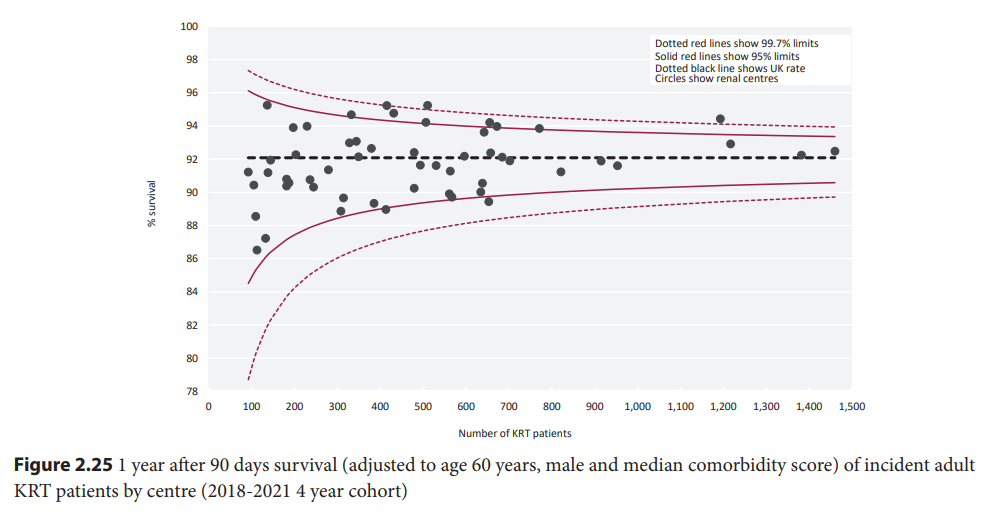